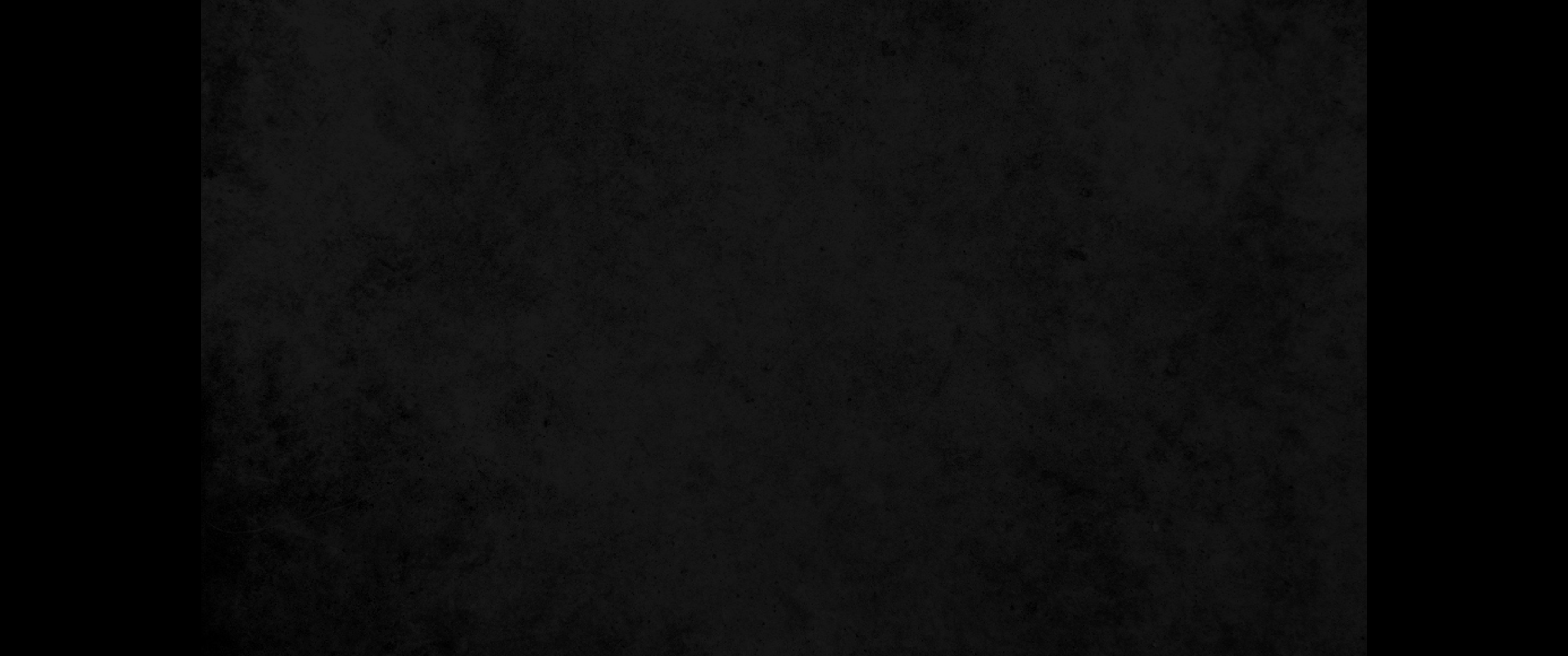 1. 만군의 여호와가 이르노라 보라 용광로 불 같은 날이 이르리니 교만한 자와 악을 행하는 자는 다 지푸라기 같을 것이라 그 이르는 날에 그들을 살라 그 뿌리와 가지를 남기지 아니할 것이로되1. 'Surely the day is coming; it will burn like a furnace. All the arrogant and every evildoer will be stubble, and that day that is coming will set them on fire,' says the LORD Almighty. 'Not a root or a branch will be left to them.
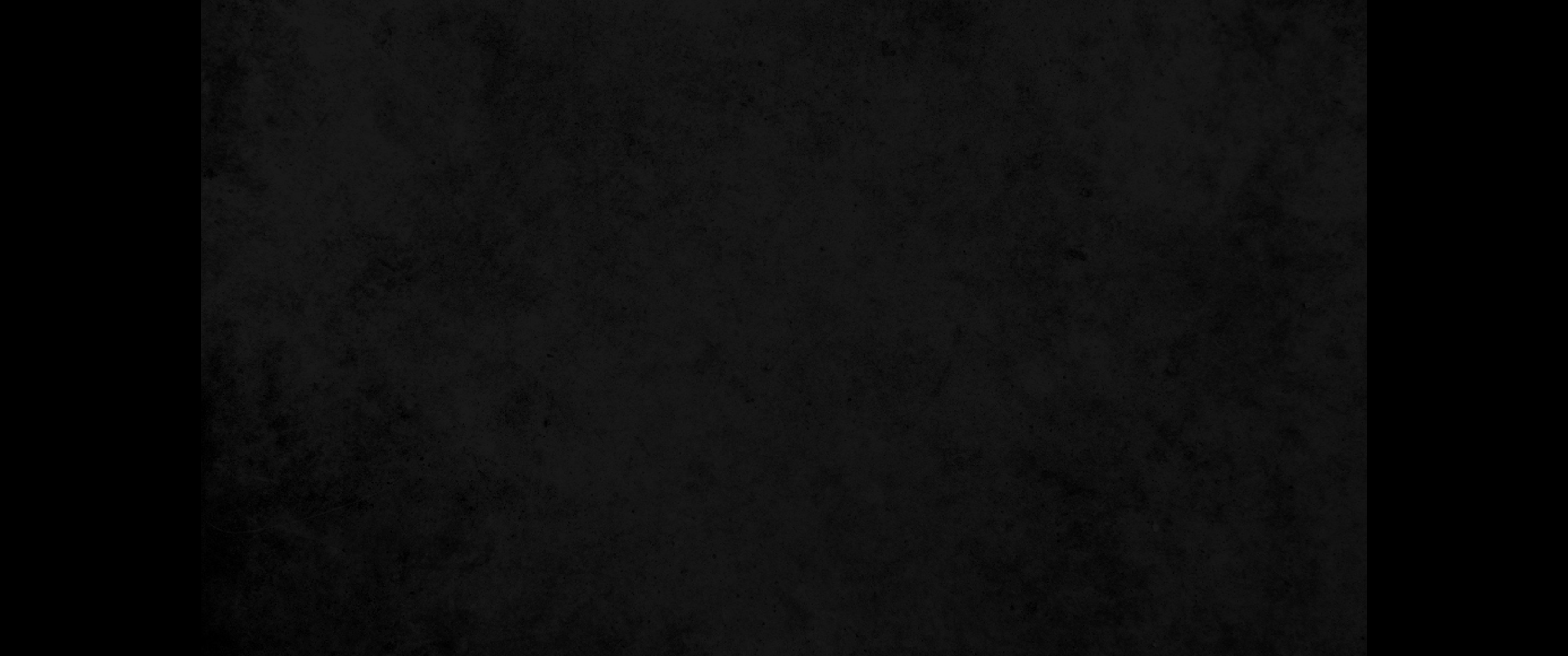 2. 내 이름을 경외하는 너희에게는 공의로운 해가 떠올라서 치료하는 광선을 비추리니 너희가 나가서 외양간에서 나온 송아지 같이 뛰리라2. But for you who revere my name, the sun of righteousness will rise with healing in its wings. And you will go out and leap like calves released from the stall.
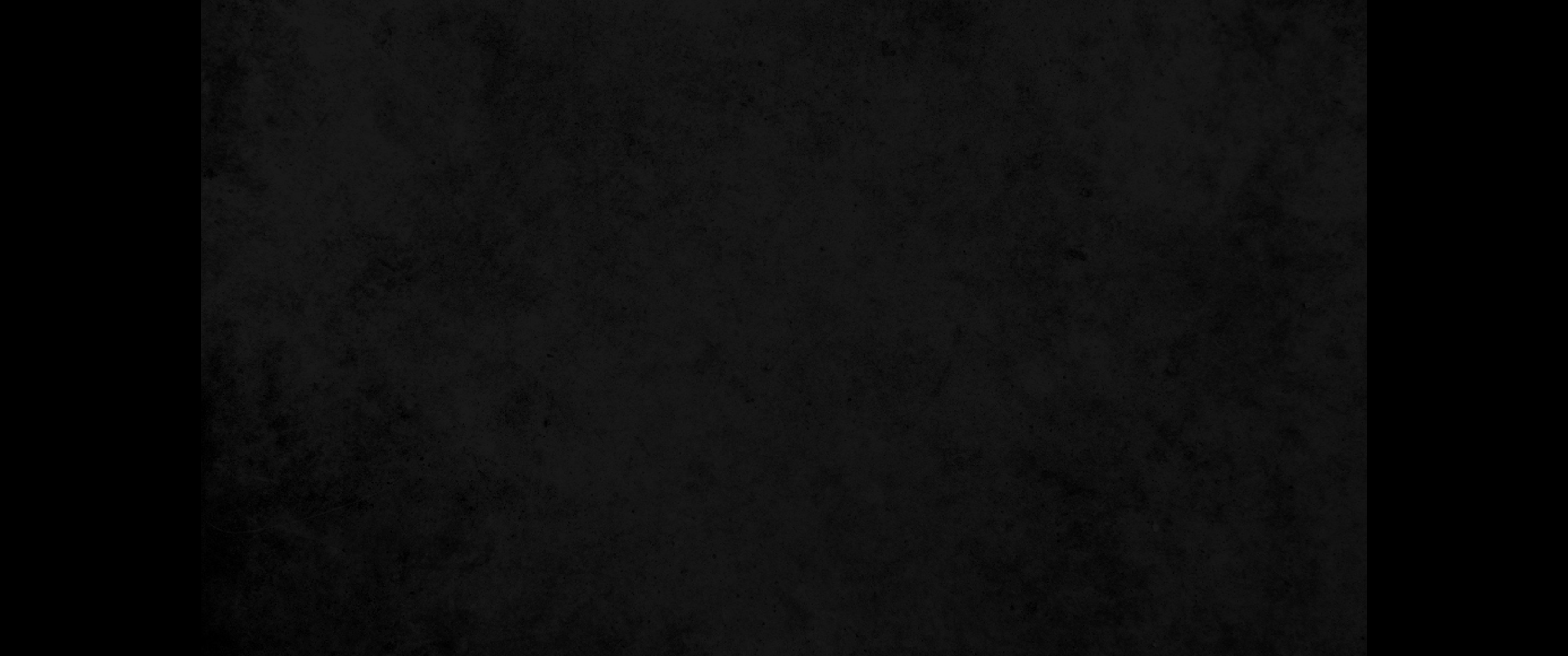 3. 또 너희가 악인을 밟을 것이니 그들이 내가 정한 날에 너희 발바닥 밑에 재와 같으리라 만군의 여호와의 말이니라3. Then you will trample down the wicked; they will be ashes under the soles of your feet on the day when I do these things,' says the LORD Almighty.
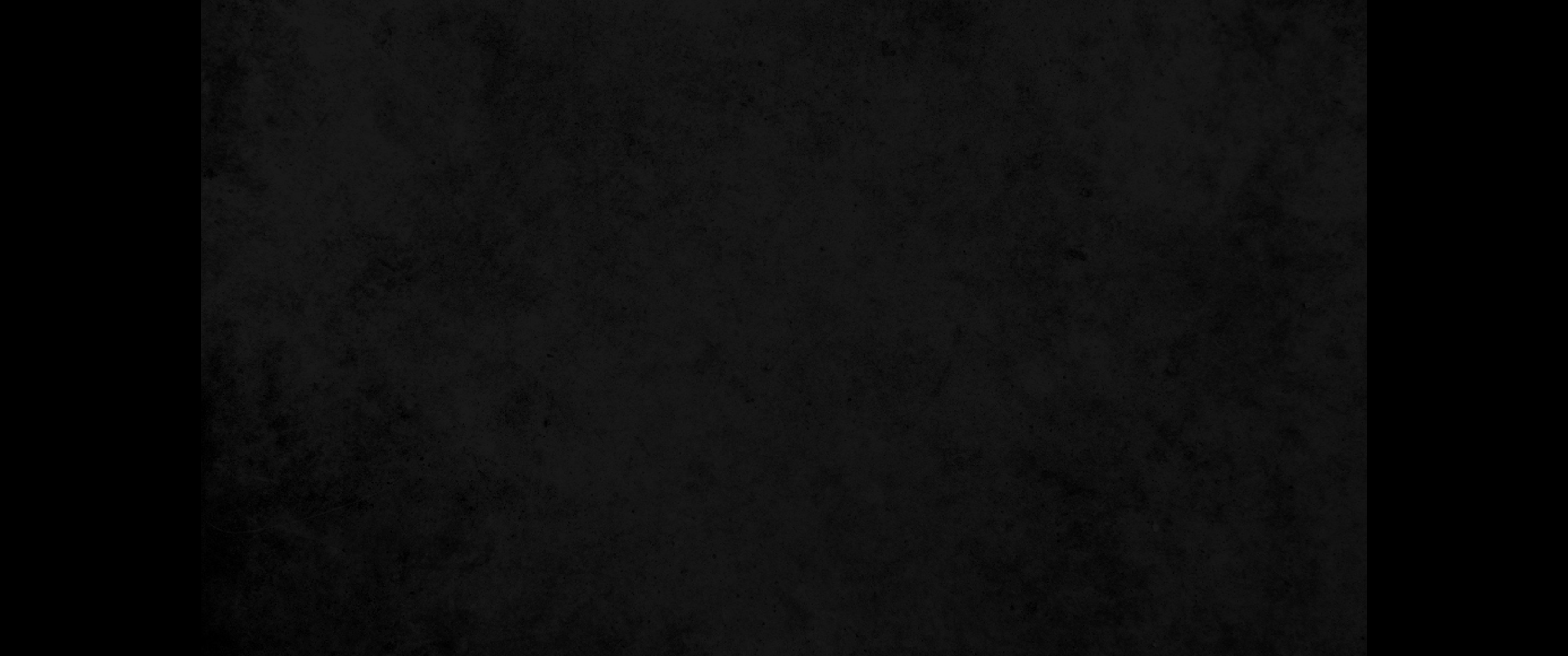 4. 너희는 내가 호렙에서 온 이스라엘을 위하여 내 종 모세에게 명령한 법 곧 율례와 법도를 기억하라4. "Remember the law of my servant Moses, the decrees and laws I gave him at Horeb for all Israel.
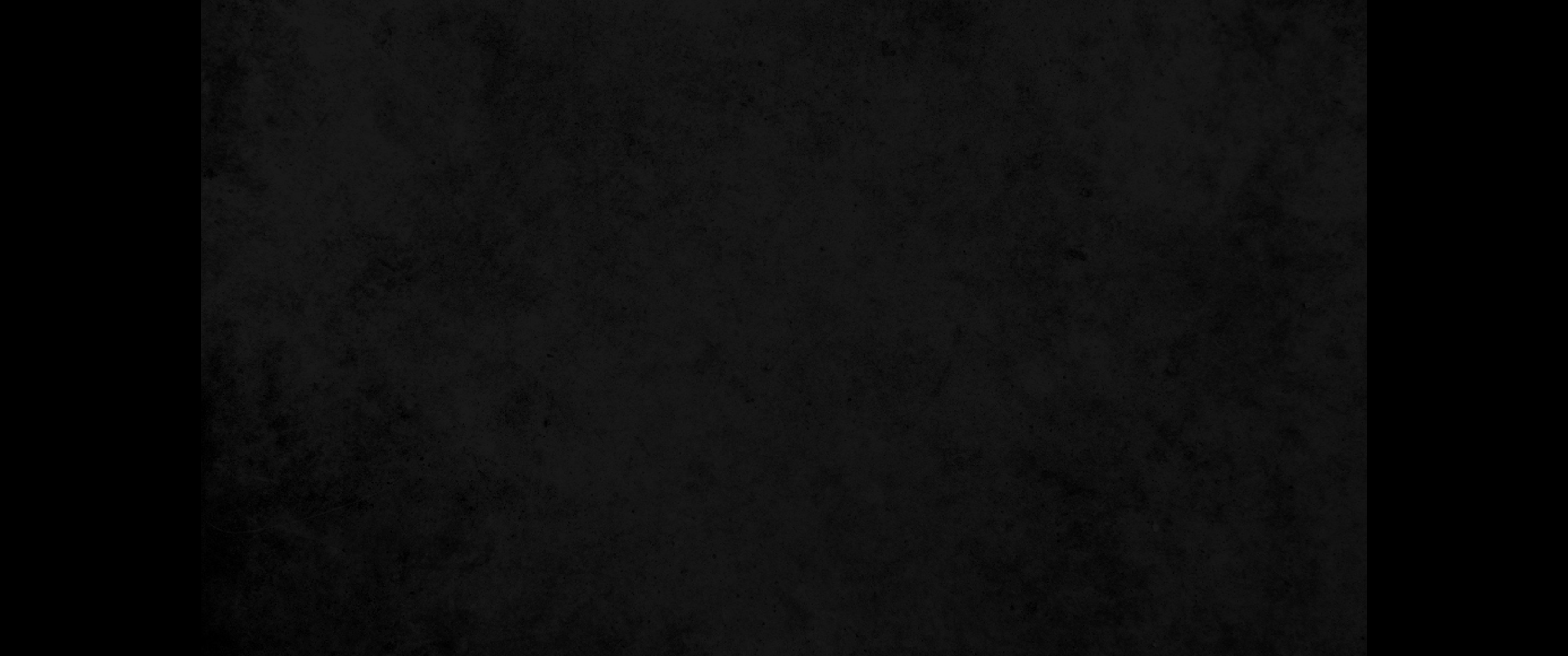 5. 보라 여호와의 크고 두려운 날이 이르기 전에 내가 선지자 엘리야를 너희에게 보내리니5. 'See, I will send you the prophet Elijah before that great and dreadful day of the LORD comes.
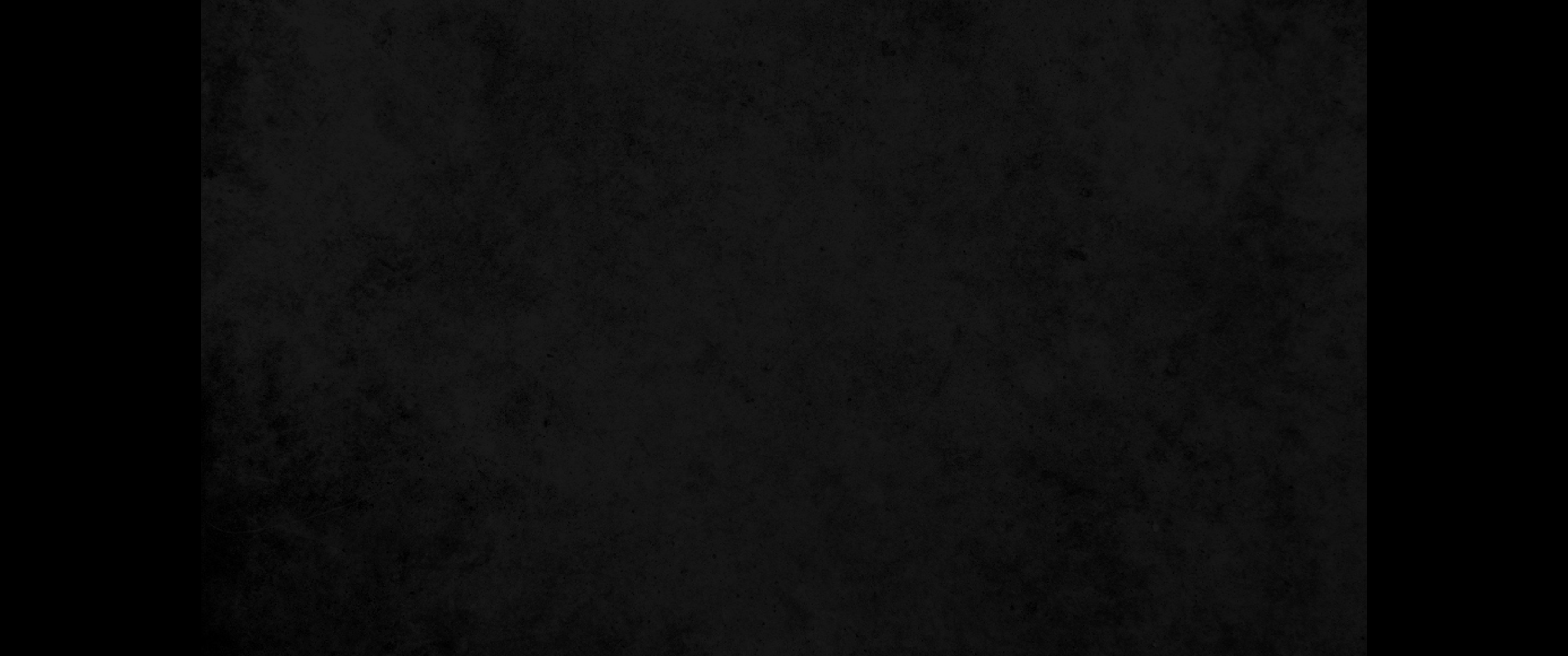 6. 그가 아버지의 마음을 자녀에게로 돌이키게 하고 자녀들의 마음을 그들의 아버지에게로 돌이키게 하리라 돌이키지 아니하면 두렵건대 내가 와서 저주로 그 땅을 칠까 하노라 하시니라6. He will turn the hearts of the fathers to their children, and the hearts of the children to their fathers; or else I will come and strike the land with a curse.'